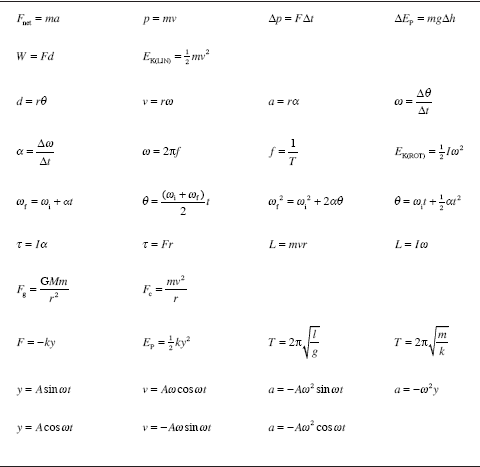 UCM
UNIFORM CIRCULAR MOTION   
UCM (Y12)
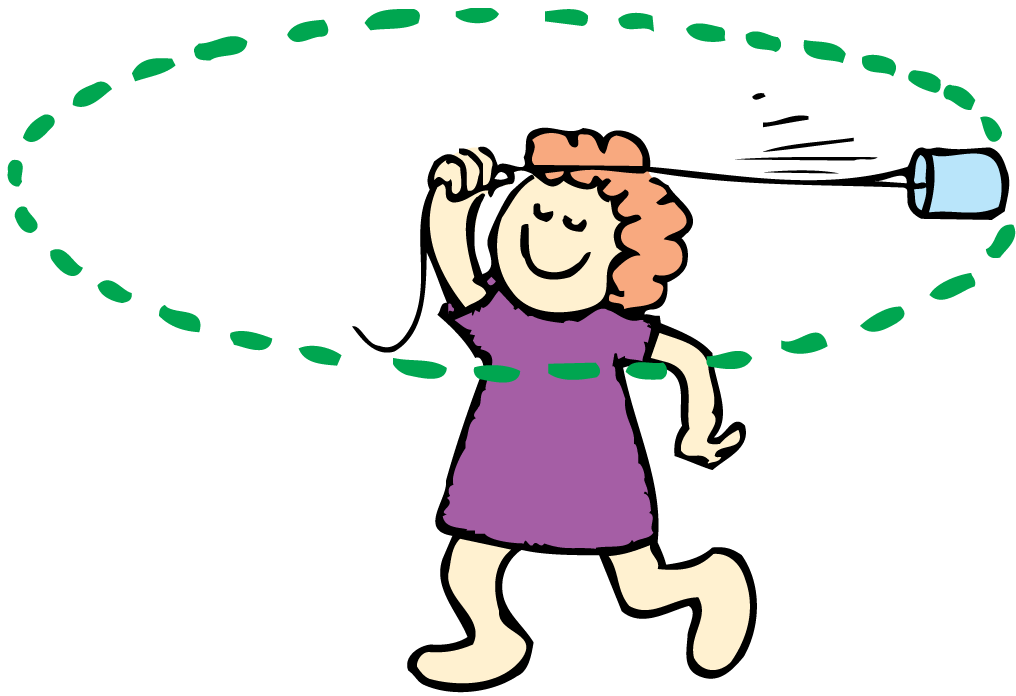 CIRCULAR MOTION   
CM (Y13)  ??
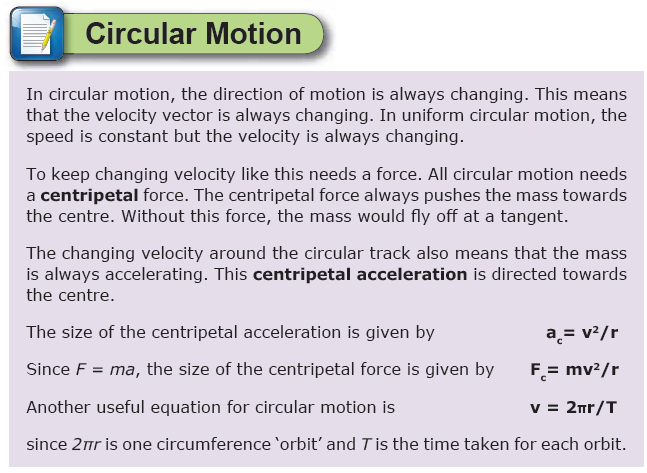 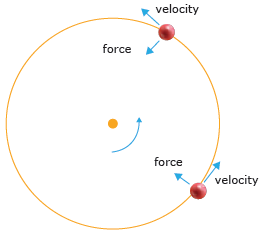 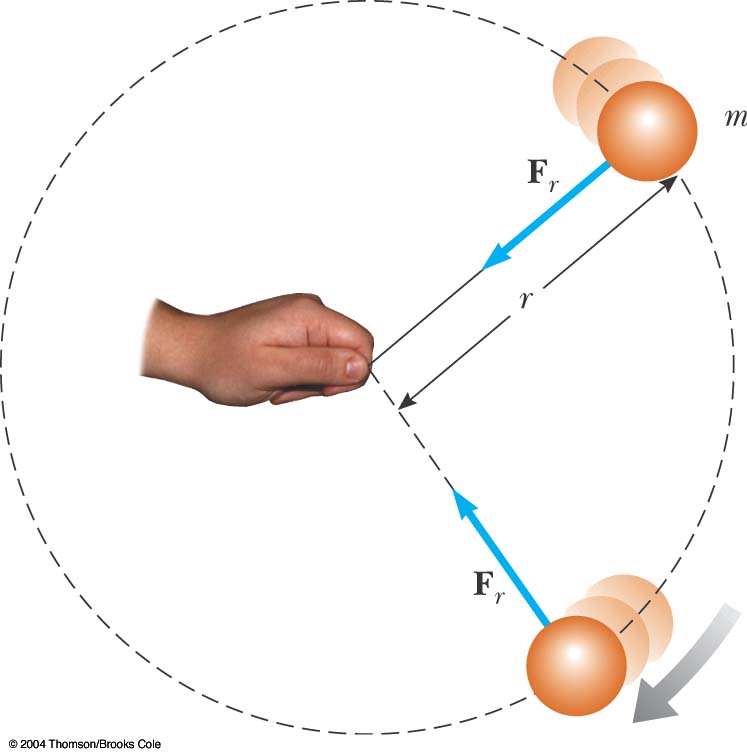 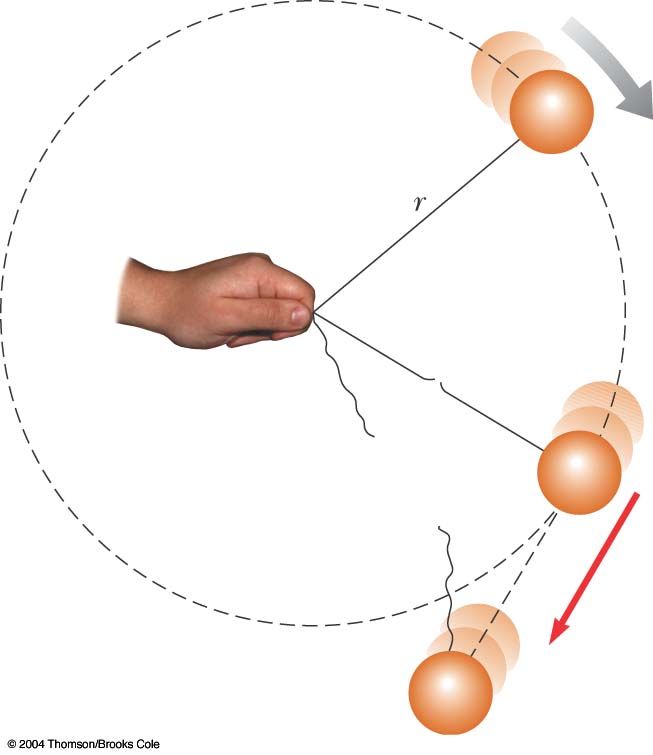 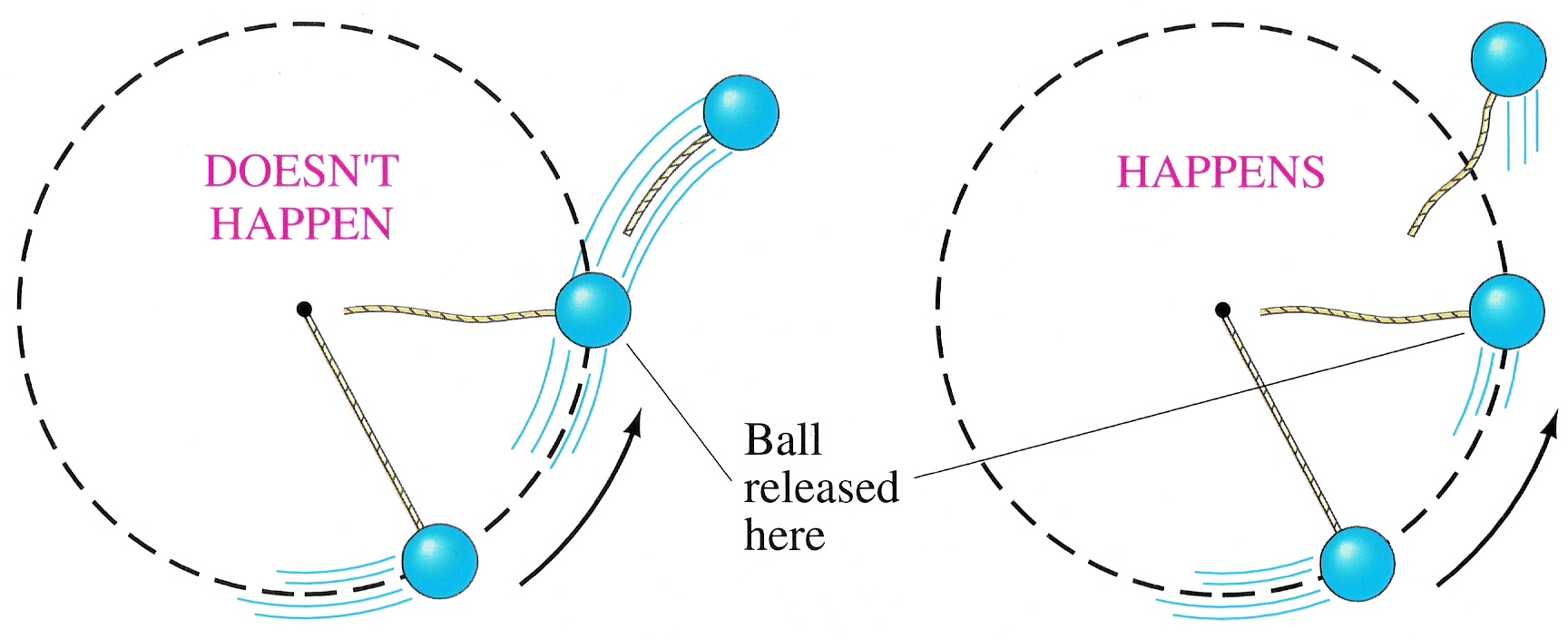 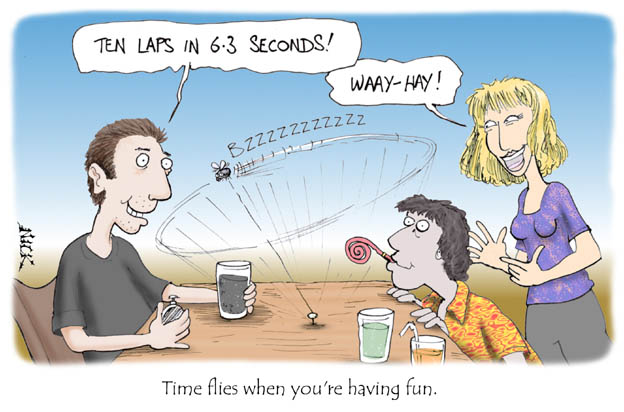 -v1
v2
r2
Dr
Dv
r1
Equation Theory
Similar Triangles
v2
Dt
Dq
Dq
v1
Divide by time
Centripetal
Acceleration
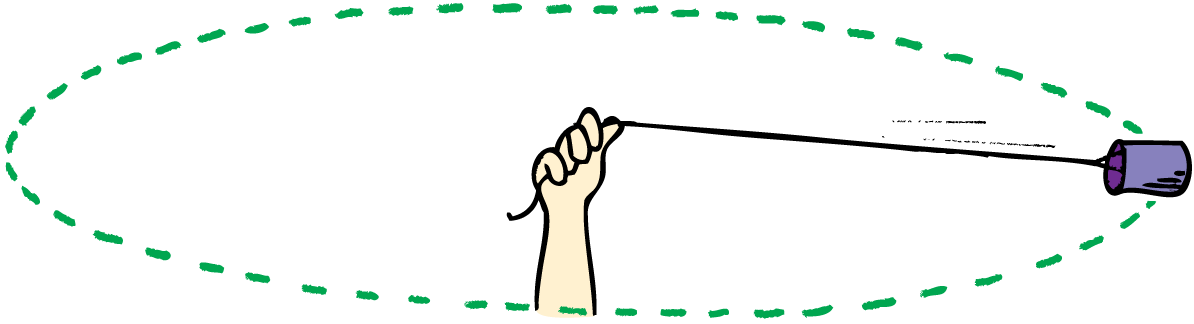 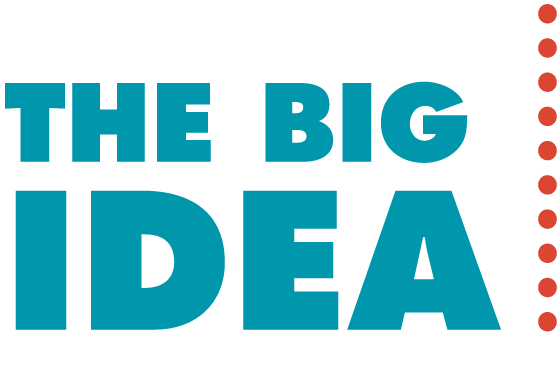 Centripetal force keeps an object in circular motion.
Centripetal forces can be exerted in a variety of ways.
The “string” that holds the moon on its almost circular path, for example, is gravity.
Electrical forces provide the centripetal force acting between an orbiting electron and the atomic nucleus in an atom.
Anything that moves in a circular path is acted on by a centripetal force.
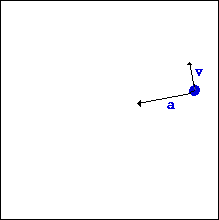 Which way do they feel pulled when the car speeds up?
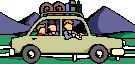 a
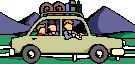 Which way do they feel pulled when the car slows down?
a
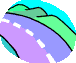 What about when the car goes around a corner??
a
An object in uniform circular motion has centripetal acceleration (ac):
*the direction of the acceleration is toward the center of the circle
*Remember, you can feel acceleration:
Web Links: Right hand turn, Car on track
The clothes in a washing machine are forced into a circular path, but the water is not, and it flies off tangentially.
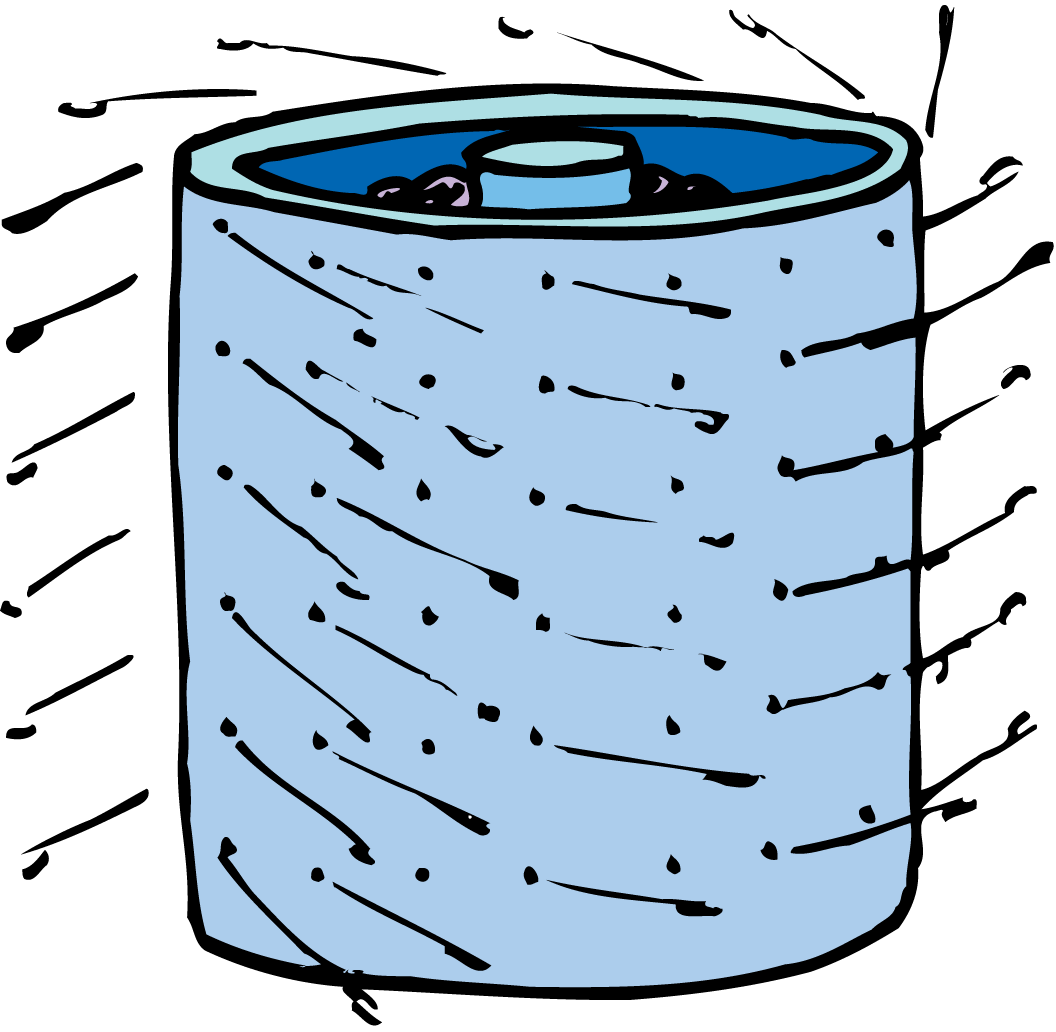 Ex:  Ball on a string
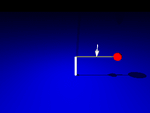 If the ball’s mass is 2.0 kg, its speed is 3.0 m/s, and the radius of the circle is 1.0 m, find
a) the ball’s acceleration
b) the tension in the string
Problems:
Convert 10 rpm (rev/min) into m/s for a horizontal circle of 50 cm radius.


 
A moving ball is spun in a circle with a diameter of 1 m at a speed of 3 m/s. What is its centripetal acceleration?
A 250 g mass is spun in a horizontal circle. It is held at the end of a 1 m length of string. If it is spun at 15 m/s, what force is applied? 




A ball weighing 5 N is attached to a 1 m string and swung in a horizontal circle above one's head at a frequency of 5 Hz. What centripetal force is required?